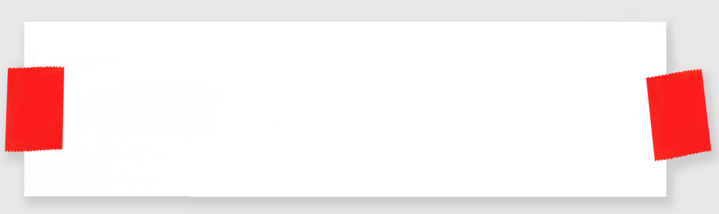 مدخل إلى دراسة الإشراف التربوي في ميدان التربية الخاصة
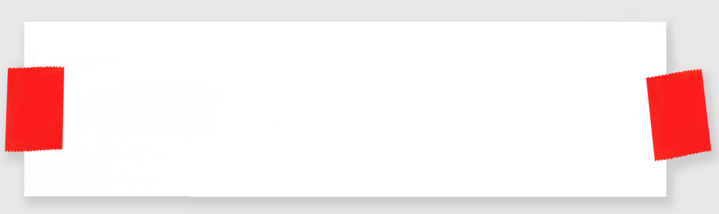 يمكن النظر إلى عملية الإشراف التربوي على أنها نوع من القيادة التربوية، ويتميز الإشراف التربوية بطبيعة الحال بصعوبته وتعقيده، أضف إلى ذلك أن تسمياته متخلفة ووظائفه متعددة ومتباينة.
وليس الاتفاق على المصطلح والمفهوم هو المشكلة الوحيدة، فهناك الندرة في البحوث والدراسات العربية في مجال الإشراف التربوي
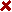 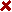 والمشرف التربوي (أو الموجه) يزود المعلمين بالجيد من الأفكار والمهارات التربوية في مجال تخصصاتهم، أما المدرس الأول فهو خبير في التدريس يساعد المعلم المبتدئ في حل مشكلاته التعليمية وعليه مسؤولية إتاحة فرص النمو المستمر أمام معلمي مادته، لهذا تبرز الحاجة الملحة في المدارس إلى قيادات إشرافية لتساعد المعلمين على تحسين أدائهم وتطوير مواهبهم وقدراتهم.
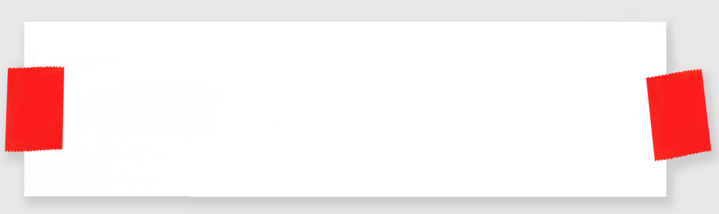 وتجدر الإشارة إليه ونحن في بداية حديثنا عن الإشراف التربوية في ميدان التربية الخاصة أن معاهد وبرامج التربية الخاصة ترتبط بالجهات ذات العلاقة كالأمانة العامة للتربية الخاصة أو الإدارة العامة للتربية الخاصة أو إدارة التعليم والمدارس العادية، كما ترتبط البرامج بمعاهد التربية الخاصة، وأيضا أن هناك ارتباط بين المعاهد والبرامج والمجتمع، وبين المعاهد والبرامج والأسرة.
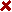 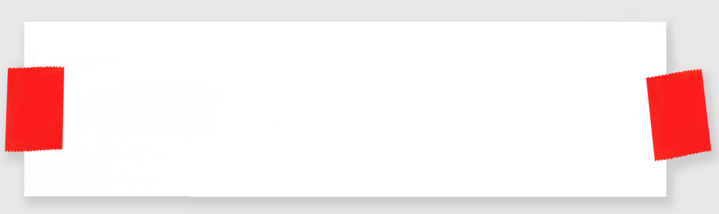 يمكن تحديد هذه العلاقة أو هذا الارتباط على النحو التالي:
الناحية الأولى
أن المعاهد والبرامج ترتبط بالأمانة العامة للتربية الخاصة أو الإدارات العامة التابعة لوزارات التربية والتعليم ارتباطاً فنياً، حيث تقوم من خلال التنسيق مع الجهات المعنية بالوزارة مع إدارة التعليم، بتوفير جميع الكوادر البشرية المتخصصة، بما فيها المشرفين التربويين والمسلتزمات التجهيزية الخاصة التي لا توفرها- عادة – إدارات التعليم، وذلك من خلال:

استحداث البرامج الجديدة والعمل على تطويرها.
إعداد ميزانية فصول النمو والبرامج المستحدثة.
إعداد وتطوير الخطط الدراسية والمناهج والمقررات الدراسية.
وضع خطط وبرامج المتابعة الإشراف على معاهد وبرامج التربية الخاصة.
إعداد الأسس والضوابط ووضع الخطط لتقويم معاهد المشرفين التربويين والإداريين بأقسام التربية الخاصة بإدارات التعليم وفي معاهد وبرامج التربية الخاصة.
إعداد الضوابط والمعايير المنظمة لعملية تكليف المشرفين التربويين الإداريين بأقسام التربية الخاصة بإدارات التعليم وفي معاهد وبرامج التربية الخاصة.
توفير أدوات التشخيص والعلاج.
إعداد حركة النقل الخارجي لمنسوبي معاهد وبرامج التربية الخاصة
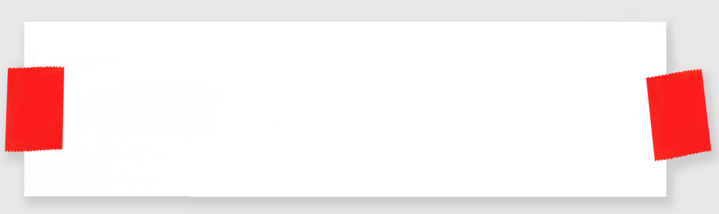 الناحية الثانية:

أن المعاهد والبرامج ترتبط بإدارات التعليم العام إدارياً وماليا، بحيث تقوم تلك الإدارات بتوفير جميع المتطلبات التي توفرها لمدارس التعليم العام، وتنفيذ جميع الأنظمة واللوائح التي تضمن حسن سير العمل وتلبي احتياجات التلاميذ ذوي الاحتياجات التربوية الخاصة بالتنسيق مع الأمانة العامة للتربية الخاصة وذلك من خلال:
المتابعة الإشراف على معاهد وبرامج التربية الخاصة إدارياً ومالياً من خلال الأقسام المختصة.
دعم أقسام التربية الخاصة بإدارات التعليم لتمكينها من تنفيذ خطط وبرامج المتابعة والإشراف والتقويم المعتمدة من قبل الأمانة العامة للتربية الخاصة.
تكليف المشرفين التربويين والمشرفين على برامج التربية الخاصة في المدارس العادية ومديري ووكلاء المعاهد وفق الضوابط والمعايير المعدة من قبل الأمانة العامة للتربية الخاصة أو الإدارة العامة للتربية الخاصة كما أسلفنا.
سد احتياجات معاهد وبرامج التربية الخاصة من الكوادر البشري وفقاً للضوابط والمعايير المعدة من قبل الأمانة العامة للتربية الخاصة.
إبلاغ المعاهد والبرامج بجميع ما يرد إلى إدارات التعليم العام وما يصدر عنها من تعاميم ونشرات
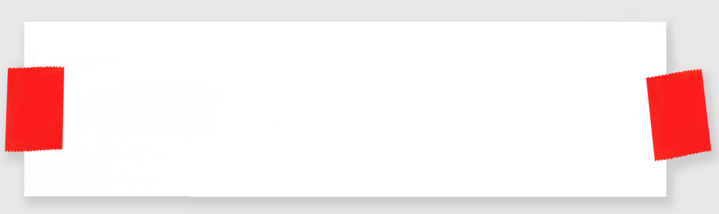 وجدير بالذكر أن من معاني كلمة عام أنها عكس الخاص، وبما أن التعليم  العام قد يفهم على أنه التعليم( غير الخاص) والتعليم الخاص قد يعني التعليم الأهلي، وقد يعني تعليم المعاقين والموهوبين والمتفوقين (الفئات الخاصة) لهذا نؤكد هنا أن مصطلح التعليم العام يعني التعليم الممتد من رياض الأطفال ومروراً بالابتدائي والمتوسط وحتى نهاية الثانوي، وهو ما قد يطلق عليه أيضاً التعليم الأساسي.
أما الإشراف في التعليم الخاص هذا فنعني به تعليم( الفئات الخاصة) على اختلاف فئاتهم للوصول بهم إلى أفضل مستوى وإعدادهم للحياة العامة معتمدين على أنفسهم- بعد الله- كمواطنين صالحين
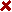 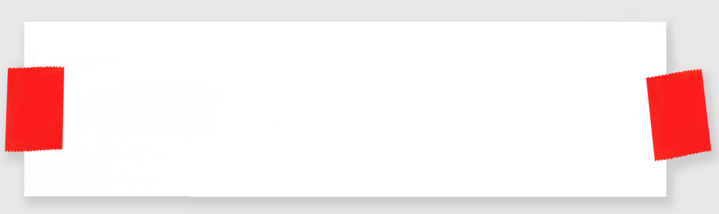 الناحية الثالثة:
 أن برامج التربية الخاصة ترتبط بالمدارس العادية؛ يتضح ذلك فيما يلي:
أ. أن البرنامج سواء كان فصلاً خاصاً أو غرفة مصادر أو معلماً متجولاً أو مستشاراً يعتبر جزءًا لا يتجزأ من الكيان المدرسي، علاوة على أن معلم التربية الخاصة يقوم بنفس الدور الذي يقوم به زميله في التعليم العام من حيث قيامه بتدريس المواد الدراسية، فإنه يتفرد بتدريس المنهج الإضافي، وهو منهج يشتمل على مجموعة من المهارات التعويضية التي دعت الحاجة إلى تدريسها نتيجة لظروف العوق، ومن تلك المهارات ما يلي:
المهارات الأكاديمية الخاصة.
مهارات الإدراك الحسي.
مهارات التواصل.
المهارات الاجتماعية.
مهارات الحياة اليومية.
ولما كان دور معلم التربية الخاصة في المعاهد وبرامج الفصول الخاصة الملحقة بالمدارس العادية معروفاً وواضحاً،فإن التركيز هنا سيصب على دور معلم التربية الخاصة في برامج الدمج الكلي بالمدارس العادية المتمثلة في غرف المصادر، والمعلم المتجول، والمعلم المستشار.
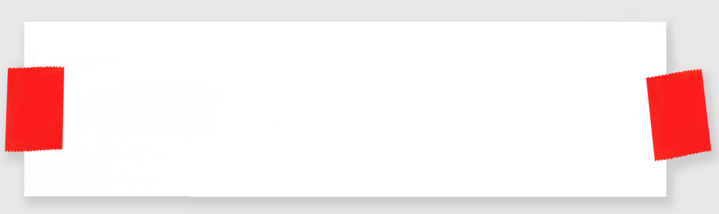 ودور المعلم غرفة المصادر في مجال العوق البصري يمكن تحديده في نقاط يمكن استخدامها كأساس لتحدد دور معلم التربية الخاصة في تلك البرامج، وذلك على النحو التالي:
القيام بعمليات التقويم والتشخيص بقصد تحديد الاحتياجات الأساسية لكل طفل.
إعداد الخطط التربوية الفردية والعمل على تنفيذها.
تدريس الأطفال ذوي الاحتياجات التربوية الخاصة، المهارات التي لا يستطيع معلم الفصل العادي تدريسها.
مساعدة الأطفال المعوقين على التغلب على المشكلات الناجمة عن العوق.
تعريف الأطفال ذوي الاحتياجات التربوية الخاصة بالمعينات البصرية، والسمعية، والتقنية، ومساعدتهم على الاستفادة القصوى من تلك المعينات.
مساعدة الأطفال ذوي الاحتياجات التربوية الخاصة على اكتساب المهارات التواصلية، والمهارات الاجتماعية التي تمكنهم- بإذن الله تعالى- من النجاح ليس في المدرسة وحسب إنما في الحياة بوجه عام.
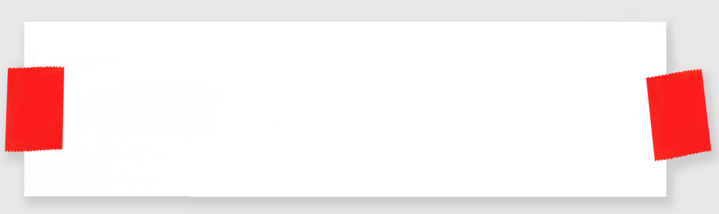 تقديم النصح والمشورة لمعلمي الفصول العادية فيما يتعلق بطرق تدريس المواد الدراسية والاستراتيجيات التعليمية، وأساليب تأدية الاختبارات المختلفة، ووضع الدرجات وكتابة التقارير، وكذلك مساعدتهم على فهم الأسس السليمة لكيفية التعامل الاجتماعي مع الأطفال ذوي الاحتياجات التربوية الخاصة داخل الفصل وخارجه، وكذلك تزويدهم- عند الحاجة- بالكتيبات، والمنشورات، والوسائل التعليمية التي تمكنهم من التعرف على المفاهيم الأساسية في التربية الخاصة.
تسهيل مهمة الأطفال ذوي الاحتياجات التربوية الخاصة في عملية المشاركة في الأنشطة الصفية، واللاصفية.
تمثيل الأطفال ذوي الاحتياجات التربوية الخاصة في الاجتماعات المدرسية، والتأكيد على احتياجاتهم الأساسية، والدفاع عن حقوقهم وقضاياهم الضرورية.
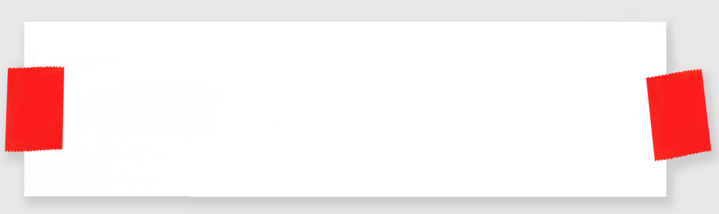 مساعدة أولياء أمور الأطفال المعوقين على معرفة آثار العوق النفسية والاجتماعية على سلوك أطفالهم، وتزويدهم بالمواد التربوية، والوسائل التعليمية التي من شأنها أن تسهل مهمة متابعة واجبات أنبائهم المدرسية، وأن تسهم في زيادة وعيهم بخصائص، واحتياجات، وحقوق وواجبات أبنائهم، الأمر الذي يجعل منهم أعضاء فاعلين في مجالس أولياء الأمور المدرسية وغيرها.
توطيد أواصر التعاون، والنهوض بمستوى التنسيق، وتقوية قنوات الاتصال بين أسر الأطفال ذوي الاحتياجات التربوية الخاصة والمسؤولين في المدرسة.
العمل عل إيجاد بيئة أكاديمية واجتماعية يستطيع فيها الأطفال العاديون وغير العاديين- على حد سواء- استغلال أقصى قدراتهم، وتحقيق أسمى طموحاتهم.
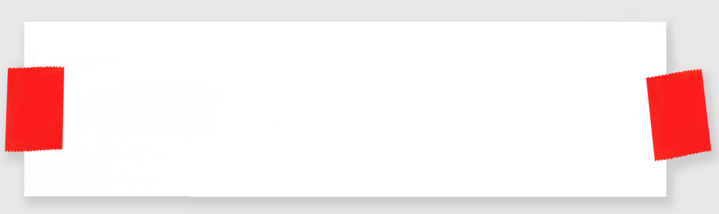 أما بالنسبة للدور الذي يقوم به المعلم المستشار، فقد وصفه (تاتل1986م) بأنه دور استشاري أكثر منه تعليمي، ونظراً للتشابه الكبير في الدور الذي يقوم به كل من المعلم المتجول والمعلم المستشار، فقد عمدت(سبنجن وتيلور 1986) إلى تبيان الفرق بينهما في النقاط الثلاث التالية:
العبء التدريسي، حيث يبلغ العبء التدريسي للمعلم المتجول في الفصل الدراسي الواجد حوالي 15 تلميذاً، بينما يصل العبء التدريسي للمعلم المستشار إلى 35 تلميذاً في المعدل.
المسافة التي يقطعها كل منهما أثناء تجواله بين المدارس، فالمسافة التي يقطعها المعلم المتجول تبلغ حوالي 1500كم في الشهر، بينما يقطع المعلم المستشار حوالي 2200كم في الشهر.
طبيعة العمل الذي يقوم به كل منهما، فالمعلم المتجول يقضي وقتاً أطول في التعامل المباشرة مع الأطفال ذوي الاحتياجات التربوية الخاصة وأولياء أمورهم من ذلك الذي يقضيه المعلم المستشار، وبعبارة أخرى فإن المعلم المتجول يقوم بعملية تدريس الأطفال ذوي الاحتياجات التربوية الخاصة، بينما يقتصر دور المعلم المستشار- في الغالب على- تقديم النصح والمشورة لمعلمي الفصول العادية
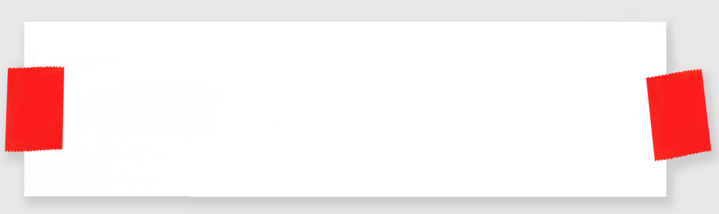 أولاً: الاشراف التربوي: نبذة تاريخية.
يكثر الجدل حول مفهوم الإشراف التربوي والسمات له وارتباطه بالمفاهيم التربوية ولاإدارية الأخرى، فمن الباحثين من يحاول التمييز بين الإشراف و التوجيه والتفتيش، وهناك من يربط الإشراف التربوي بالإدارة، أو يربط الإشراف بحركة العلاقات الإنسانية، أو يربط الإشراف بعملية تطوير المنهاج التربوي، أو يربط الإشراف بعملية تحسين عمل المعلم الصفي، أو يربط الإشراف بتطور ونمو التلميذ.

وقبل أن نتسعرض مفاهيم الإشراف التربوي يجدر بنا أن يشير إلى خلفيته التاريخية والتي جاءت على شكل سلسلة متتابعة من الأطوار أو المراحل.
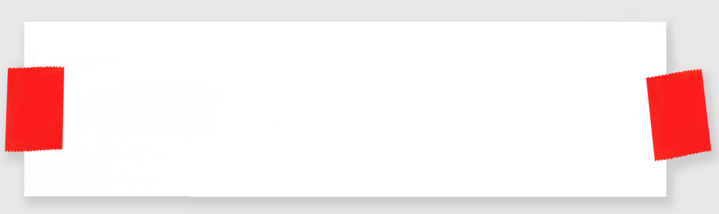 المرحلة الأولى
وهي مرحلة التفتيش الذي ساد طيلة النصف الأول من القرن العشرين، حيث كان التركيز على الجانب الرسمي في العلاقات، مع وجود تصور مفاده أن المعلم الناجح هو الذي يستخدم مجموعة من الأساليب الثابة المجربة بغض النظر عن موقع التدريس أو فئات الطلاب أو ظروف المتعلم وإمكاناته المتوافرة، وكانت وسيلة المفتش الرئيسية هي الزيارة المفاجئة، ويهدف منها إلى متابعة المعلم وتقييمه والوقوف على مدى ما حصله الطلاب من المعارف والمعلومات، ويهدف منها ملاحظة أن مثل هذا الأسلوب يعيق النمو المهنية للمعلم ويسهم في تكوين اتجاهات سلبية.
وقد كانت تغلب على معايير عملية التفتيش الصفية الشخصية والمزاجية، وتصيد الأخطاء والعثرات التي ربما يقع فيها المعلم، ومن ثم تأنيبه وإيقاع العقاب به، ويمكن القول أن هذه المرحلة ظلت سائدة حتى عام 1975م.
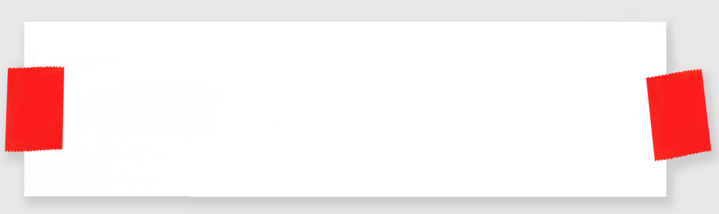 المرحلة الثانية
تأثرت عملية التفتيش بتقدم الفكر التربوي العالمي، وبذلك أصبح الاهتمام منصب على طبيعة المعلم وحاجاته وأحاسيسه وقيمه، لما لها من أهمية في التأثير على أنماط سلوكه، لذلك تم استبدال مصطلح التفتيش بمصطلح التوجيه التربوي، الذي يظل قاصراً أيضا عن تحقيق آثار إيجابية في تحسين عمليتي التعلم والتعليم، بالرغم مما بذلته وزارات التربية التعليم من جهود في عقد الندوات والدورات التدريبية لضمان هذا التحول لدى الموجهين.
المرحلة الثالثة:
وقد دفع تطور مفهوم التوجيه التربوي إلى تبني مفهوم الإشراف التربوي، ويركز هذا المفهوم على استخدام أساليب إشرافية متعددة بناءً على حاجة المعلم لرفع كفايته وزيادة فعالية التعلم.
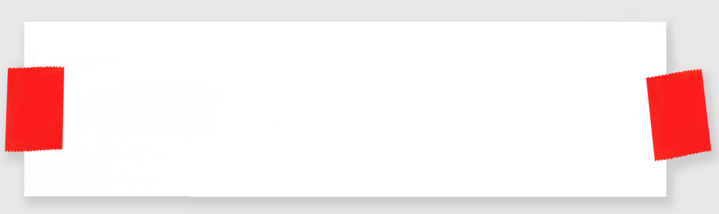 من هنا يتضح أن العملية التعليمية عملية تشاركية يشترك في صياغتها كافة العاملين في الحقل التعليمي، لذلك فقد تغيرت النظرة نحو مفهوم (التوجيه التربوي) الذي كان نظاماً تعليمياً سائداً في الماضي، فتطور المفهوم ليصبح دور القياديين التربويين العاملين هو دور إشرافي، فتغير تبعاً لذلك المسمى الوظيفي لهم إلى (مشرفين تربويين) ولتعزيز هذا المفهوم الجديد صدرت القواعد التنظيمية للإشراف التربوي التي حددت المفهوم والمهام ووصفت مسؤوليات الإشراف التربوي في خطابه الجديد المبني على روح العمل الإداري لتحقيق سهولة التواصل بين العاملين في الميدان والمسؤولين في الإدارات التعليمية.

وتعمد استراتيجية الإشراف التربوية الجديدة على تجاوز أساليب التوجيه المباشر التي ينفرد بها(الموجه التربوي) في السابق ملقياً والمعلم متلقياً إلى زيادة مساحة الحوار بينهما بعيدا عن تصيد الأخطاء إلى محاولات التحسين والتطوير الدائم وتجاوز دور الرقي إلى دور المشارك.
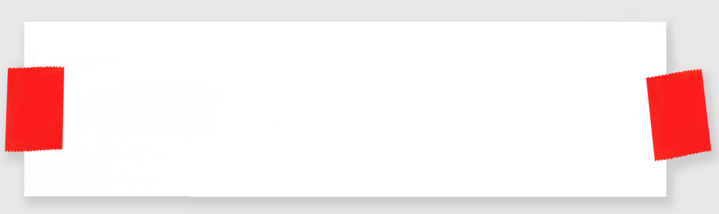 ثانياً : تعريف الإشراف التربوي 
الإشراف التربوي يتركب من مجموعة عمليات وإجراءات تم تصميمها من أجل تحسين فعالية عمل الأفراد والجماعات , وينظر إلية آخرون على أنه عملية تدريب للمعلمين على كيفية التعلم , ويعتبره البعض أنه وظيفة رئيسية في المدرسة لتحسين العملية التعليمية – التعلمية .
لقد حاول بعض الباحثين تحديد مفهوم الإشراف التربوي من خلال الأنشطة التي يمارسها المشرف التربوي أومن خلال اعتماد أسس ومبادئ عامة مثل المعلم والفلسفة الديموقراطية أو نظرية الاتصال , كما يوصف الإشراف التربوي بأنه عملية إنسانية وشاملة وديمقراطية وعلمية وفنية متخصصة وعملية مرنه
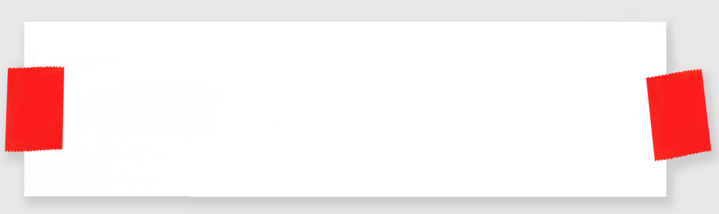 ويعرف الإشراف التربوي بأنه نشاط يعمل على الرفع من كفاءة المدرسين وتحسين طرقهم وسائلهم في التعامل مع التعليم في جو من التقدير المتبادل بين المشرف والمعلم مع الاهتمام بحاجات المعلم وتحقيق أهداف المؤسسة التعليمية 
وفي ضوء الأمثلة التي عرضنا لها لتعريف الإشراف التربوي , تبين أنه مفهوم يتضمن النقاط التالية : 
أنه عملية منظمة مستمرة . 
تسعى هذه العملية إلى تحسين برامج وخدمات التربية الخاصة بمختلف مجالاتها . 
من أجل تحقيق أهداف التربية الخاصة .
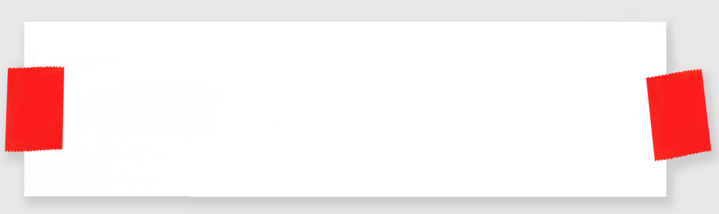 العاملون في ميدان الإشراف التربوي : 
في ضوء المراحل التي مر بها ميدان الإشراف التربوي , وفي ضوء العديد من تعريفاته التي سبقت الإشارة عليها , يتعين على المؤلفين الإشارة إلى العاملين في هذا الميدان وذلك على النحو التالي : 
المشرف : 
هو شخص مهامه الرئيسية هي الرقابة والإشراف وغالباً ما تشمل وظائفه تخطيط العمل . ويعرف المشرف التربوي في التربية الخاصة بأنه الشخص الذي تكلفه الأمانة العامة للتربية الخاصة أو الإدارة العامة للتربية الخاصة , أو إدارة التعليم بالقيام بهمة الإشراف على معاهد وبرامج التربوي في التربية الخاصة بأنه الشخص الذي تكلفه الأمانة العامة للتربية الخاصة أو الإدارة العامة للتربية الخاصة , أو إدارة التعليم بالقيام بمهمة الإشراف على معاهد وبرامج التربية الخاصة سواء كان هذا الإشراف في مجال الإعاقة البصرية أو مجال الإعاقة السمعية أو في مجال التخلف العقلي , أو مجالات التربية الخاصة الأخرى .
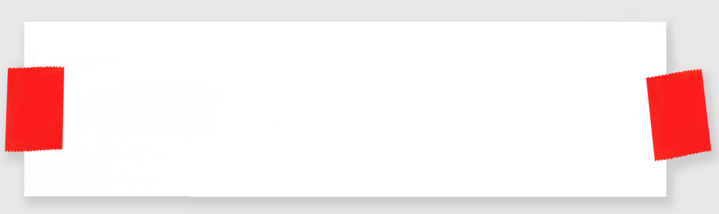 المشرفون : 
ويقصد بهم كل من يشغل وظيفة مشرف تربوي في الإدارة العامة للشؤون التعليمية بالإدارات العامة للتربية الخاصة أو الأمانات العامة للتربية الخاصة . 
المديرون : 
وهم كل من يشغل وظيفة مدير او وكيل في مدارس – معاهد – برامج التربية الخاصة . 
المعلمون : 
وهم كل من يمارس عملية التدريس في تلك المدارس أو المعاهد أو البرامج في جميع المجالات أو التخصصات .
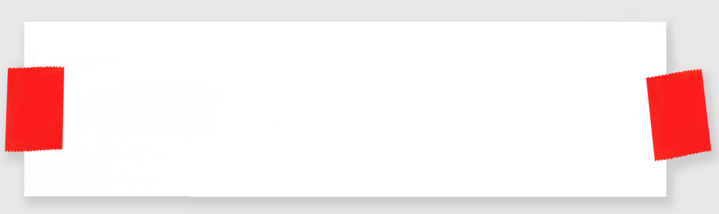 ثالثاً : أهمية الإشراف التربوي : 
  الإشراف التربوي هو أخد الأجهزة المهمة في وزارة التربية والتعليم و أهدافه . بل هو – في نظر البعض – من أهم الأجهزة المشرفة على تحقيق تطلعات السياسية التعليمية ويتضح ذلك الدور المتعدد الأبعاد الذي يتولاه المشرف التربوي من الناحية العلمية ، والفنية والاجتماعية ، والنفسية وعلى مختلف المستويات النظرية والتطبيقية . 
ويحسن هنا التأكيد على أن السياسة التعليمية يجب أن تكون ملبية الحاجات الفرد والمجتمع أي تضع في اعتبارها طبيعة المجتمعات العربية وطبيعة نموها واتجاهاتها التي انبثق موادها من تعاليم القرآن الكريم والسنة النبوية المطهرة التي تتميز بالثبات والوضوح والشمول والتكامل .
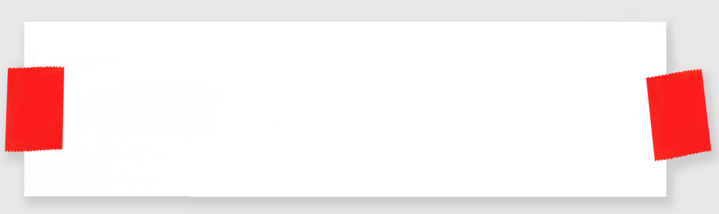 تتضح أهمية الإشراف التربوي كأداة لتطوير البيئة التربوية مما يلي : 
1-	الإنسان بطبيعة يحتاج إلى المساعدة والتعاون مع الآخرين ، ومن هنا فإن عمل المشرف التربوي يكمل في كثير من جوانبه عمل المعلم وتتممه ، 
2-	أن التحاق عدد من غير التربويين للعمل في مهنة التدريس يتطلب وجود مخطط ومدرب . 
3-	اصطدام عديد من المعلمين القدامى المؤهلين تربوياً بواقع قد يختلف في صفاته 
وإمكاناته عما تعلموه في مؤسسات إعداد المعلمين .
4-	تشير الملاحظة اليومية والخبرة إلى أن المعلم المبتدئ مهما كانت صفاته الشخصية واستعداده وتدريبية ، ويظل في حاجة ماسة إلى التوجيه والمساعدة وذلك من أجل : 
أ‌)التكيف مع الجو المدرسي الجديد ، وتقبل العمل بجميع أبعاده ومسؤولياته . 
ب‌)تنمية اتجاهات وعلاقات إنسانية طيبة مع إدارة المدرسة ومع الطلاب ومع زملائه في العمل 
ت‌)التغلب على مشكلات المحافظة على النظام وضبط الطلبة وعلاجها بل والعمل على استثارة اهتمامهم وحفزهم إلى الإقبال على الدراسة . 
ث‌) المساعدة على تشخيص مشكلات الطلبة وإيجاد حلول للمعوقات الأخرى التي تتعرض سبيل العملية التعليمية .
ج‌)تعرف وسائل التقويم المناسبة وتبين أهمية التقويم المستمر في التدريس والتأكد من مدى تحقيق أهداف التدريس .
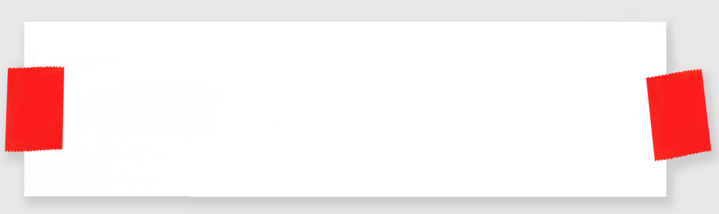 5-	وجود المعلم القديم الذي لم يدرب على الاتجاهات المعاصرة والطرق الحديثة في التدريس يؤكد الحاجة إلى عملية الإشراف ، وذلك لتوضيح فلسفة الأدائي ومبرارته أمام المعلم الذي مازال متمسكاً بالأساليب التقليدية التي أعتاد عليها في عملية التدريس ، وذلك لأن مثل هذا المعلم عادة ما يزال يقاوم كل تغيير وتطوير في البرامج التعليمية حتى يعي أهدافه ومبرراته وتقنياته . 

6-	وحتى المعلم المتميز في أدائه يحتاج في بعض الأحيان إلى الإشراف ، ولا سيما عند تطبيق أفكار جديدة ،حيث يرحب دائماُ بمقترحات المشرف ، وبزياراته الصفية أكثر من المعلم الأقل خبرة لأنه لا يخشى نقده ، ويستطيع المشرف التربوي الاستفادة من كفاءة المعلم المتميز عن طريق تكليفه بأي أعمال من طبيعة عمله .
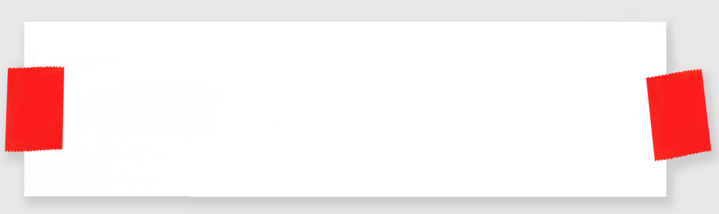 أهمية الأشراف التربوي نظراُ للأسباب التالية : 
1- حاجة المعلم إلى من يساعده ويقف معه .
2- حاجة مهنة التعليم إلى الرقابة لكونها مرتبطة بعادات المجتمع وثقافته . 
3- ضعف الثقة العامة بالمدرس ، مما يجعل وجود المشرفين التربويين ضرورياً وفقاُ لمستوى أداء المعلمين ، وإثارة لدافعيتهم نحو النمو المهني . 
4- كون الفترة التي قضاها المعلم أثناء إعداده في المؤسسات التربوية قليلة لا تؤهله للقيام  بأعماله التربوية . 
5- ضرورة مواكبة المعلم للتطورات في المواد العلمية والمناهج وطرق التدريس والوسائل 
6- وحتى المعلم المتميز في أدائه يحتاج في بعض الأحيان إلى الإشراف، ولا سيما عند تطبيق أفكار جديدة، حيث يرحب دائماً بمقترحات المشرف، وبزياراته الصفية أكثر من المعلم الأقل خبرة لأنه يخشى نقده، ويستطيع المشرف التربوي الاستفادة من كفاءة المعلم المتميز عن طريق تكليفه بأي أعمال من طبيعة عمله.
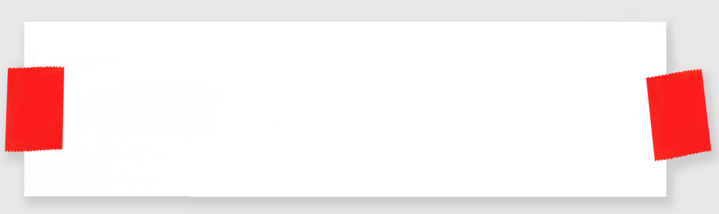 كما تزداد أهمية الإشراف التربوي نظراً للأسباب التالية:
حاجة المعلم إلى من يساعده ويقف معه.
حاجة مهنة التعليم إلى الرقابة لكونها مرتبطة بعادات المجتمع و ثقافته.
ضعف الثقة العامة بالمدرس، مما يجعل وجود المشرفين التربويين ضرورياً وفقا لمستوى أداء المعلمين، وإثارة لدافعيتهم نحو النمو المهني.
كون الفترة التي قضاها المعلم أثناء إعداده في المؤسسات التربوية قليلة لا تؤهله للقيام بأعماله التربوية.
ضرورة مواكبة المعلم للتطورات الجديدة في المواد العلمية والمناهج وطرق التدريس والوسائل التعليمية .
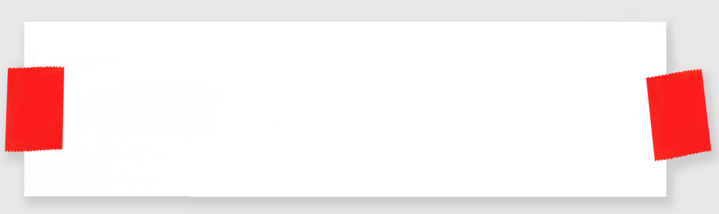 رابعاً : أهداف الإشراف التربوي : 

أهداف الأشراف التربوي تعني الغايات التي يسعى الإشراف التربوي إلى تحقيقها ، الآن تحديد الأهداف يؤدي إلى تحديد الجهود الجماعية والتنسيق بين هذه الجهود ، وإلى تحديد دور كل فرد منها .

ويهدف الإشراف التربوي في التربية الخاصة كغيره من مجالات الإشراف بالتعليم العام إلى تحقيق جملة من الأهداف التربوية العامة أهمها:

 فهم الإسلام فهما صحيا متكاملاً ، وغرس العقيدة الإسلامية ونشرها وتزويد الطالب بالقيم والتعاليم الإسلامية والمُثل العليا وإكسابه المعارف والمهارات المختلفة، وتنمية الاتجاهات السلوكية البناءة وتطوير المجتمع اقتصاديا واجتماعيا وثقافيا.
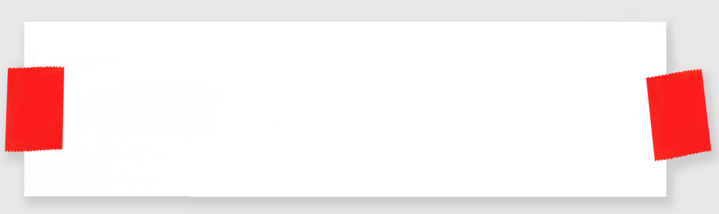 وبالنسبة للأهداف الخاصة للإشراف التربوي يمكن تحديدها حسب رأي المختصين فيما يلي:
تحسين الموقف التعليمي لصالح التلميذ.
إثارة اهتمام التلاميذ بالعملية التعليمية.
تدريب المعلمين على عملية التقويم الذاتي.
مساعدة المعلمين على تتبع البحوث النفسية والتربوية.
مساعدة المعلمين لوضع خطة لتحقيق أهدافهم.
تذليل الصعوبات المهنية التي تواجه المعلمين.
مساعدة المعلمين على الشعور بالاطمئنان في العمل.